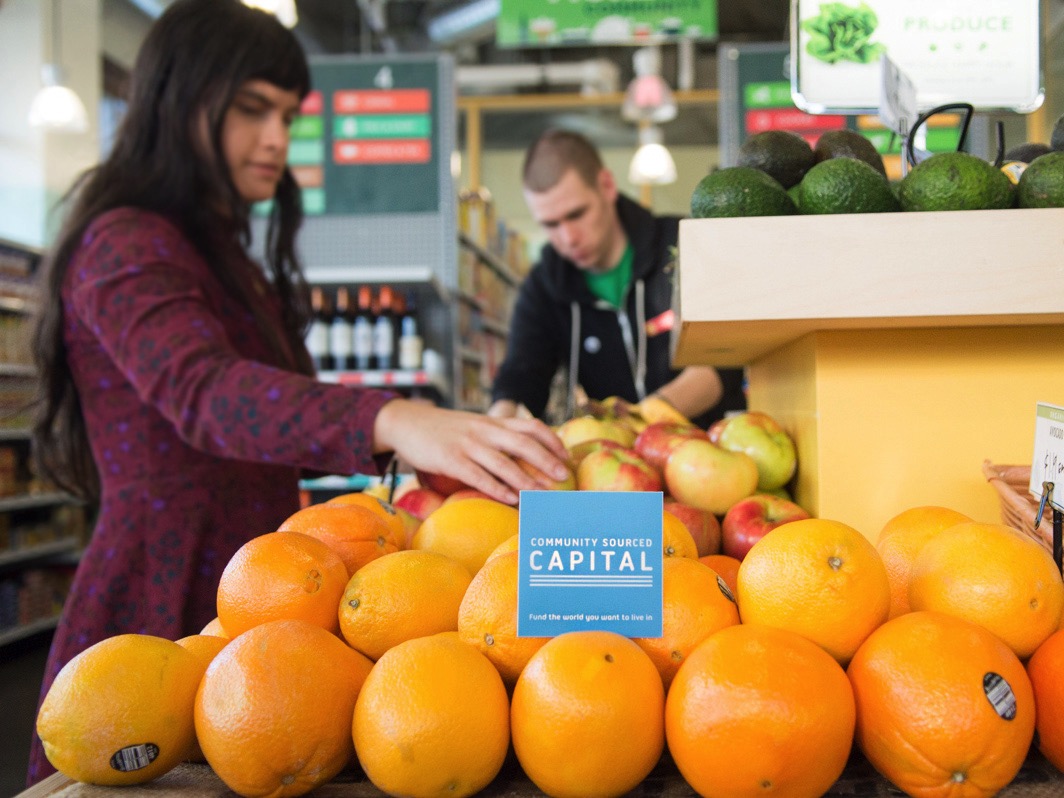 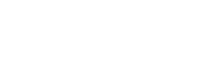 COMMUNITY SOURCED CAPITAL
Let’s build innovative financial systems for communities
Crowdfunding is on the rise
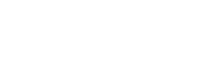 How does it apply to small businesses?
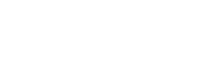 Local Finance + CSC
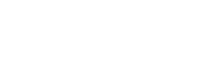 Current system is weird
Most small businesses can’t access bank loans
Conscientious citizens ask: how is my money being used?
Small companies matter to economies and livelihoods – yet totally underserved by system
The only people who can access capital don’t need it 

The people who want to do something about it… can’t
[Speaker Notes: State of the Union example]
So we build a local lending system
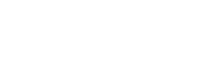 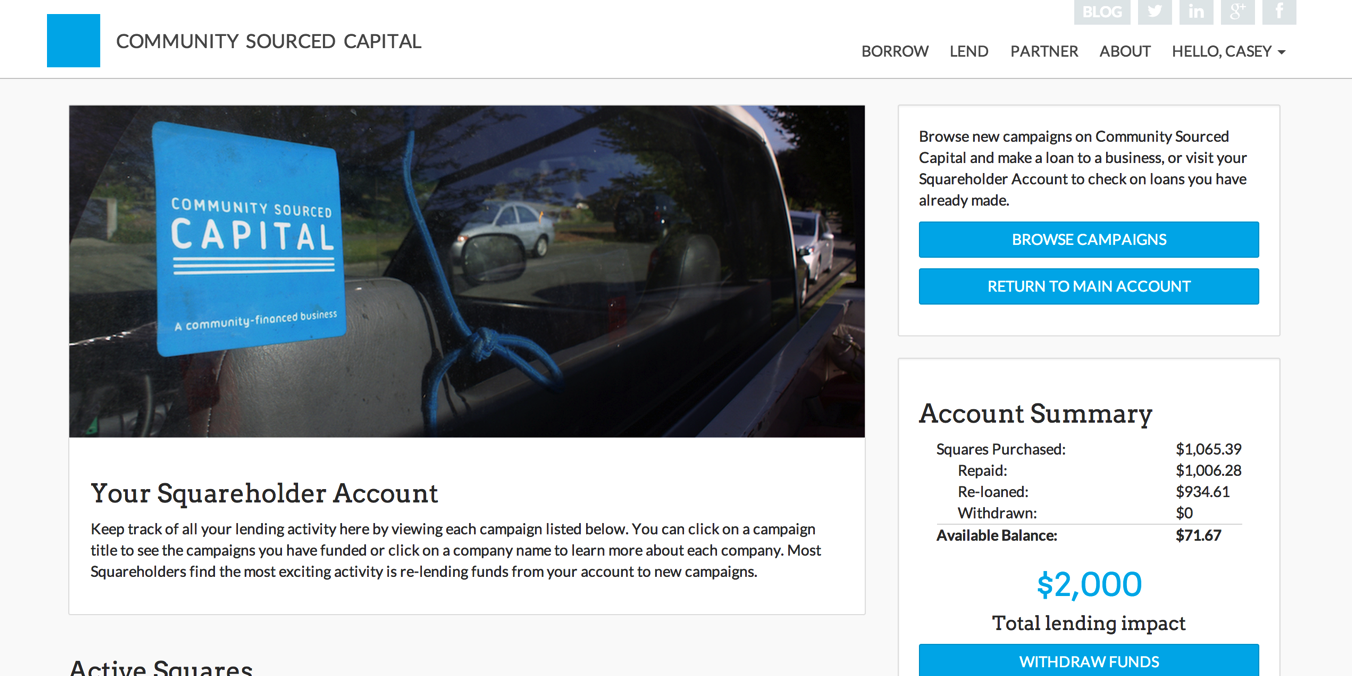 It works for all sorts of businesses
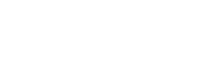 Plum in Seattle, WA
$47,000 raised for new location, half from matching partner
166 Squareholders, 85% local or connected
At $50/month paid to CSC for 36 months, this is an equivalent APR 2.5%
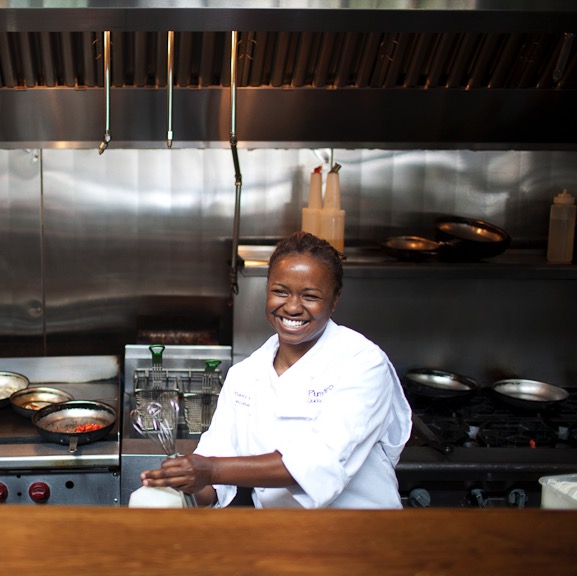 And in many communities
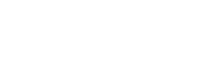 Plywerk in Portland, OR
$21,300 raised for new equipment and product development
196 Squareholders, people contributing between $50 and $1,000
Activated a larger stack of capital from a CDFI lender
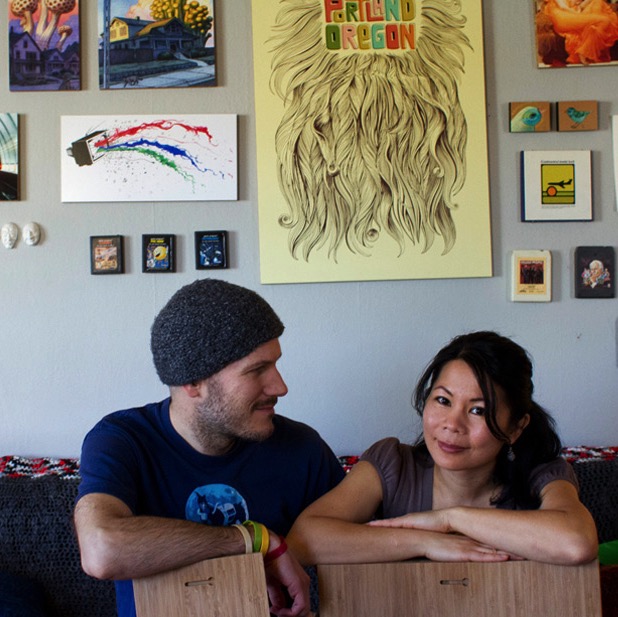 It’s Compatible Capital
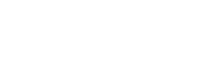 Partnerships
Co-lending
Formal referrals
Sponsorship programs

In development
Technical assistance
Technology sharing
Marketing local finance
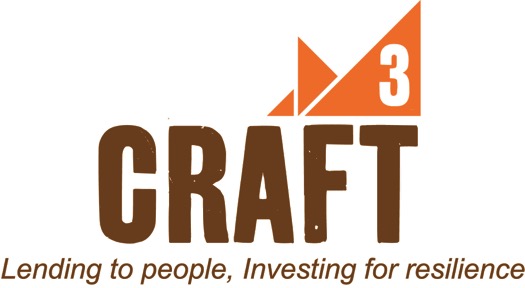 $250K to deploy through CSC
1:1 match for geographic areas or minority-owned
Zero interest / payback terms same as Squareholders
[Speaker Notes: CASEY]
A right-sized lending mechanism
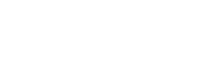 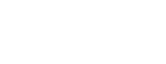 $50 units of a larger loan
Not a donation
Not an investment
Fair and square
$50
$50
$50
And it keeps money moving
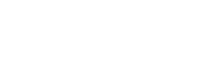 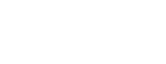 Squareholder repayments
Cash out at any time
Recycle into new loans
25% recycle rate
$50
$50
Fund the world you want to live in
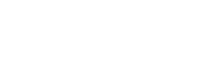 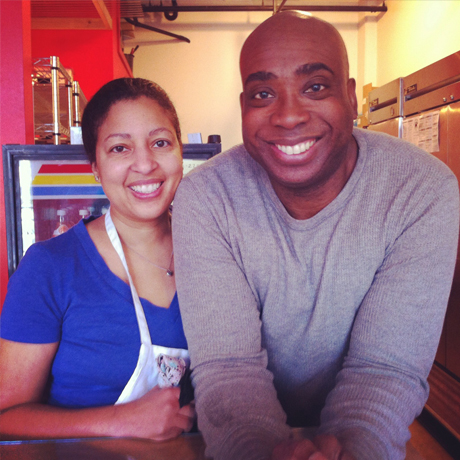 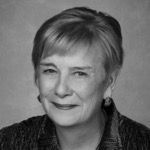 “I simply believe in this entrepreneur”
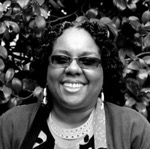 “I love this small company and want to see it flourish”
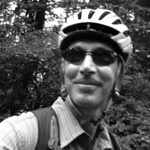 “This business makes my community a better place”
Great loans for great businesses
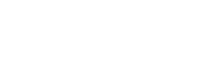 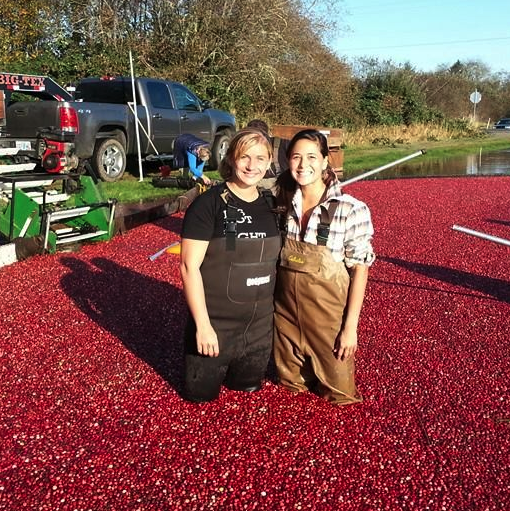 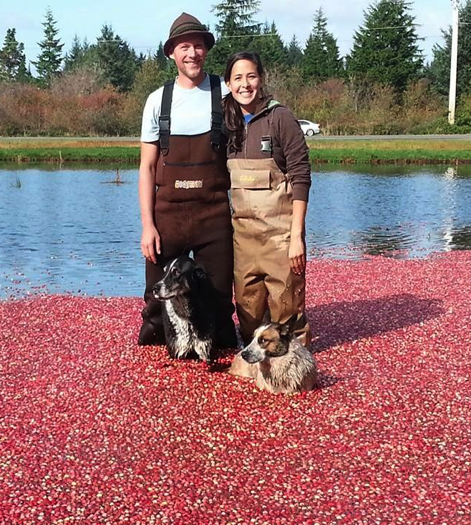 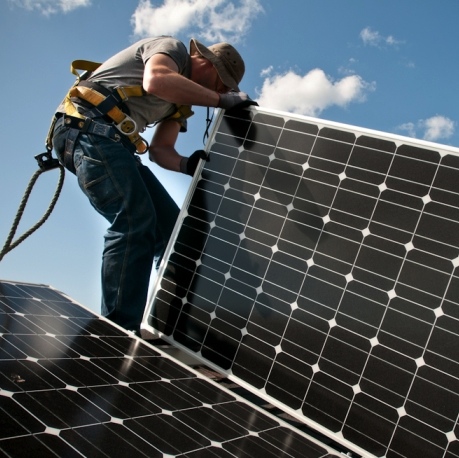 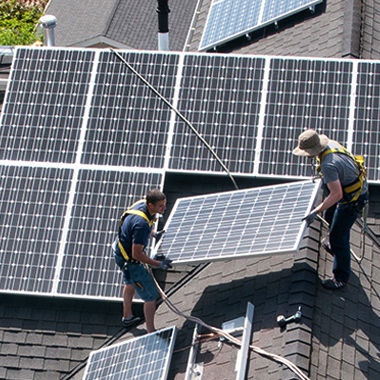 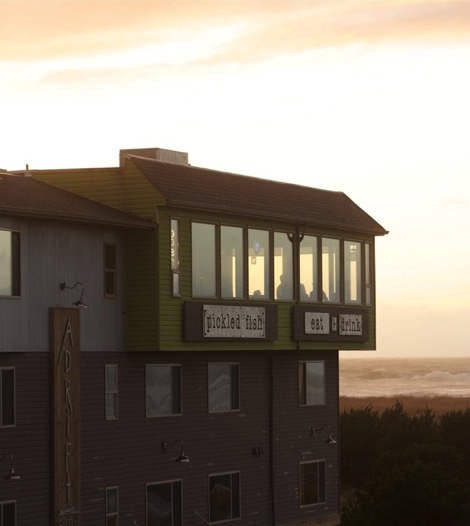 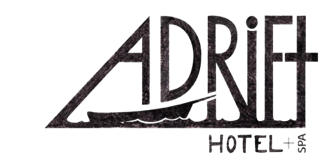 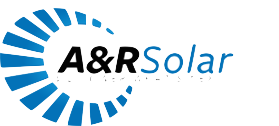 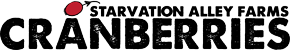 $12,000 loan
110 Squareholders
$25,000 loan
180 Squareholders
$18,000 loan
175 Squareholders
Seriously local finance
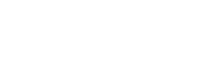 The Food Shed in Kitsap
90% from 40 miles
170 new customers
Stronger relationships
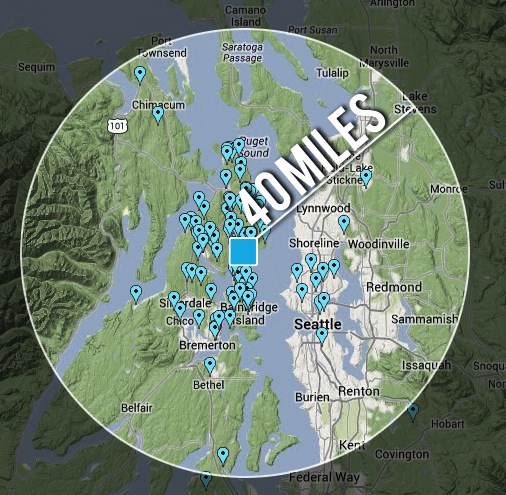 Our structure for success
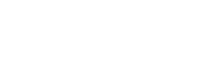 Campaigns for funding
4 weeks to raise between $5k and $50k for a loan
Toolkits with examples, templates and outreach tools help fundraising (we’re teaching people how to fundraise)
90% of our campaigns are funded, compared with 43% at Kickstarter
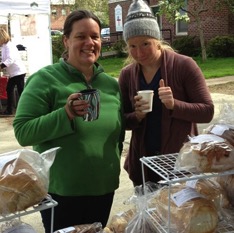 Social capital is the core of eligibility
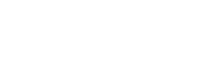 Eligible businesses…
Can use $5k-$50k for a growth project
Have proven revenue
Can repay in 1-3 years
Can connect to their community via email, social media or in-person
Project budget
Financial health
Community connection
Part of the crowdfunding continuum
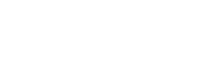 We’re part of the capital continuum
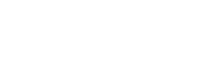 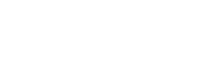 $5,000 - $50,000
Less than $5,000
More than $50,000
17
And we’re just getting started
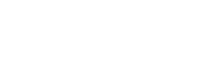 Our first 42 loans
3,333 Squareholders
All loans in good standing
$225,000 repaid so far
$634,550
capital created by communities for communities
[Speaker Notes: CASEY]
Growing the economy in our backyard
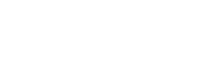 Serving PNW businesses
Simple membership pricing at $250 to launch and $50/month during repayment
Thought-leading content for businesses, investors and partners
Mission-aligned partnerships with local financial institutions
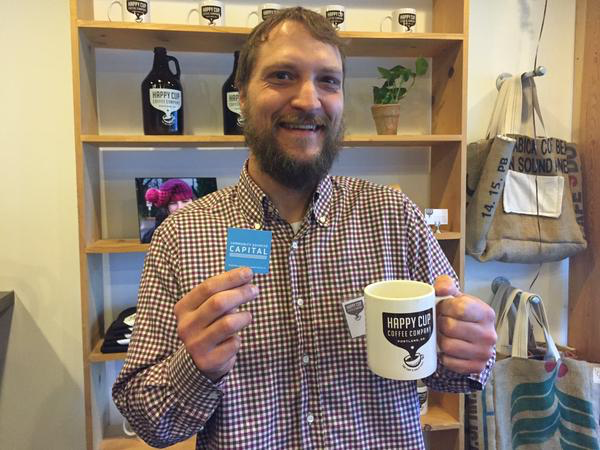 Our own economic growth story
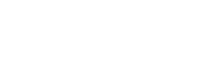 We’re here for a reason
One of the first social purpose corporations
Certified B Corporation
Funded by private impact investors at about $400k so far
We’re between for-profit tech and non-profit microfinance
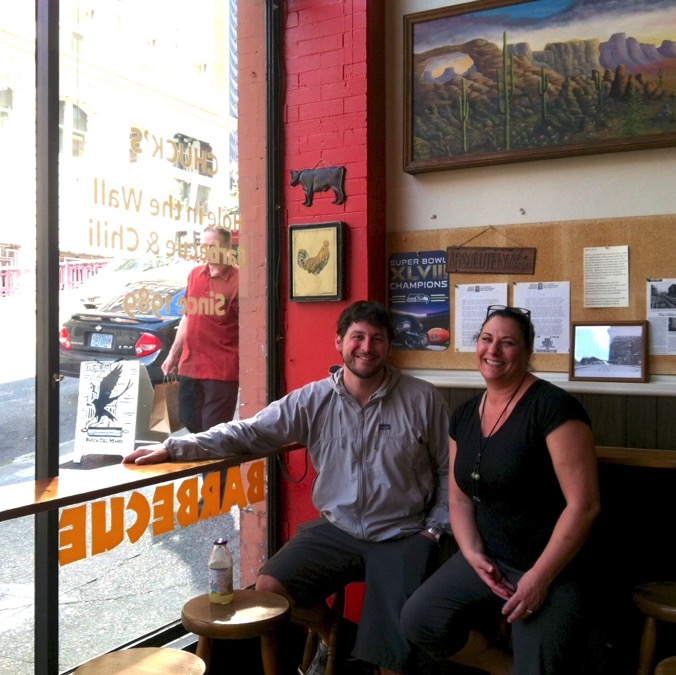 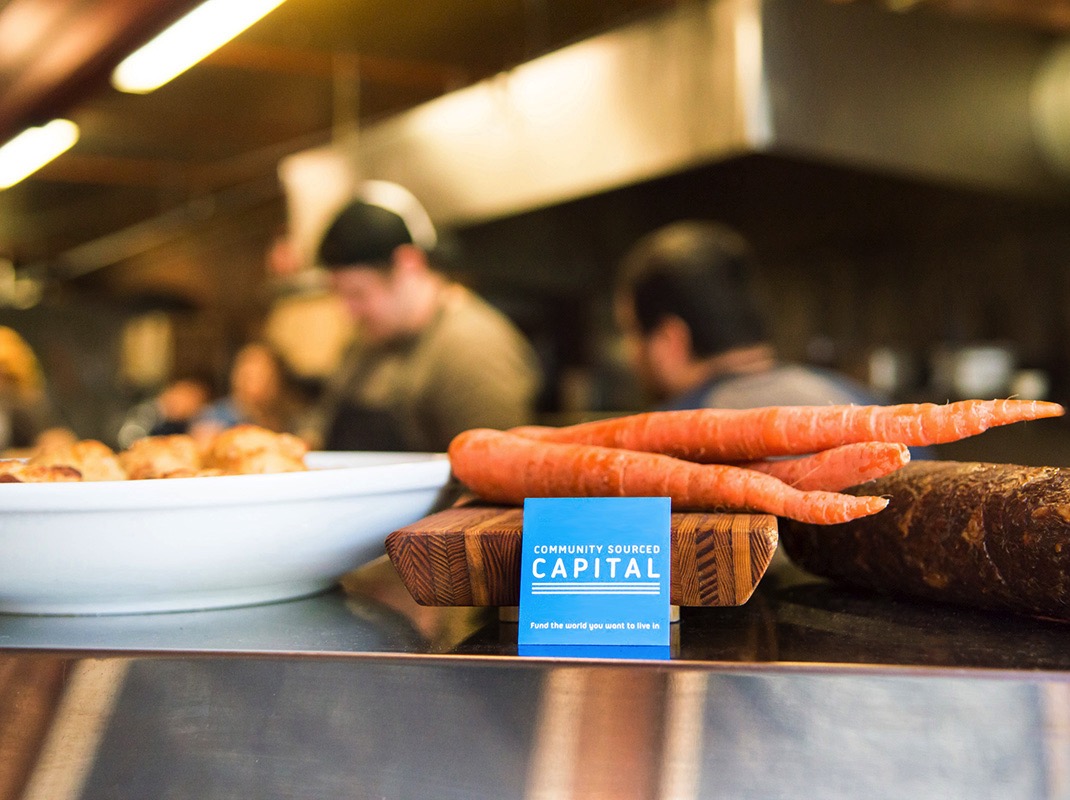 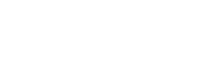 facebook.com/Squareholder
@Squareholder on twitter